Visita aos museus:CATAVENTO
Data: 11/11 – SÁBADOSaída: 4h30 da manhãLocal: ESTACIONAMENTO DO VALTER
Museu catavento
Isenção do valor da entrada.Levem a carteirinha de estudante!
GRUPO DO WHATSAPP
Formação de 3 grupos
RESPONSÁVEIS: Dayane, Luiz E ROGÉRIO
O QUE TEM NO MUSEU?
4 SEÇÕES
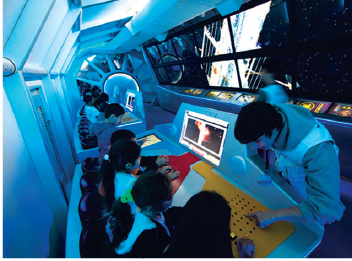 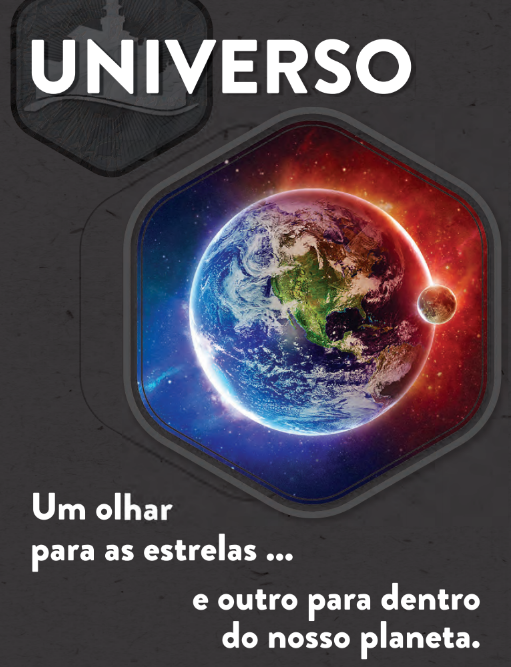 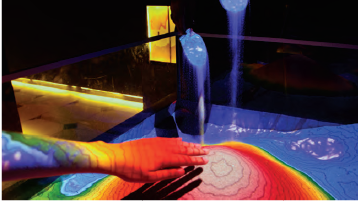 T
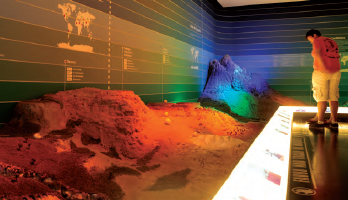 TÉRREO
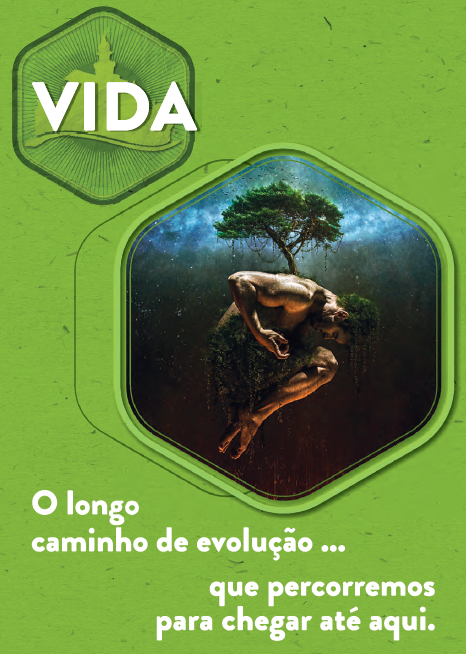 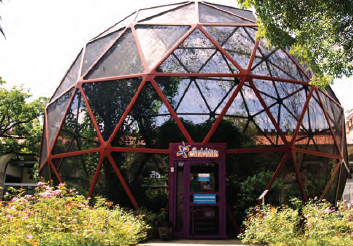 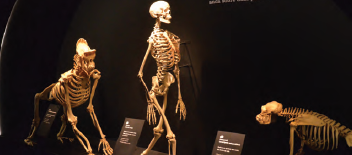 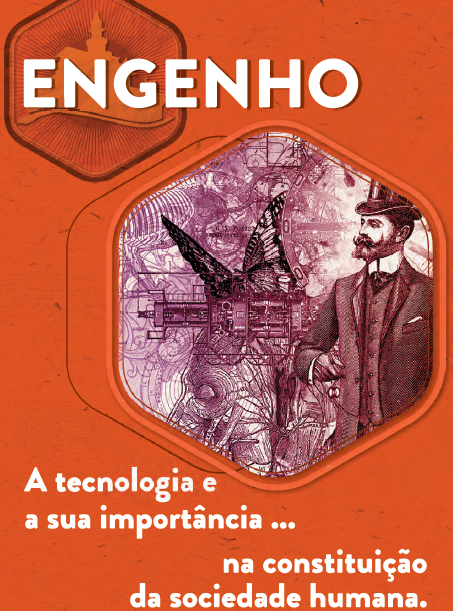 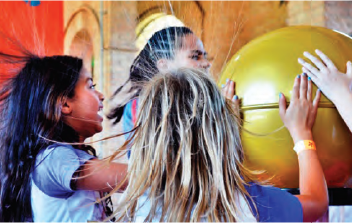 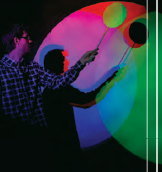 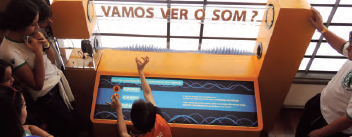 TÉRREO
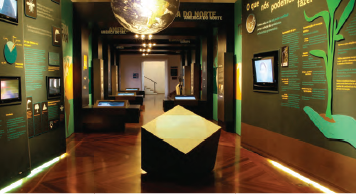 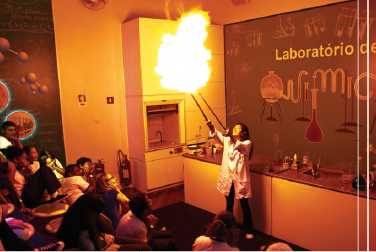 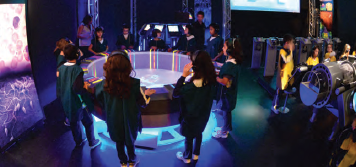 VISITAS FECHADAS-RETIRAR INGRESSOS
Nanoaventura ...........................................................36 pessoas
 Laboratório de Química ............................................44 pessoas
 Monte dos Sábios (Parede de Escalada)................. 30 pessoas
 Do Macaco ao Homem .............................................20 pessoas
 Se Liga no Lego ........................................................24 pessoas
 Viagem ao fundo do mar  .........................................24 pessoas
 Aventura no Sistema Solar ......................................24 pessoas
 Estúdio de Tv ...........................................................30 pessoas
 Visita Histórica .........................................................20 pessoas
 Dinos do Brasil .................. 25 pessoas (Idade mínima: 9 anos)
 Borboletário .............................................................20 pessoas